CDA West Maas en Waal 29 november 2022
Samen werken aan vitaal Gelders landelijk gebied
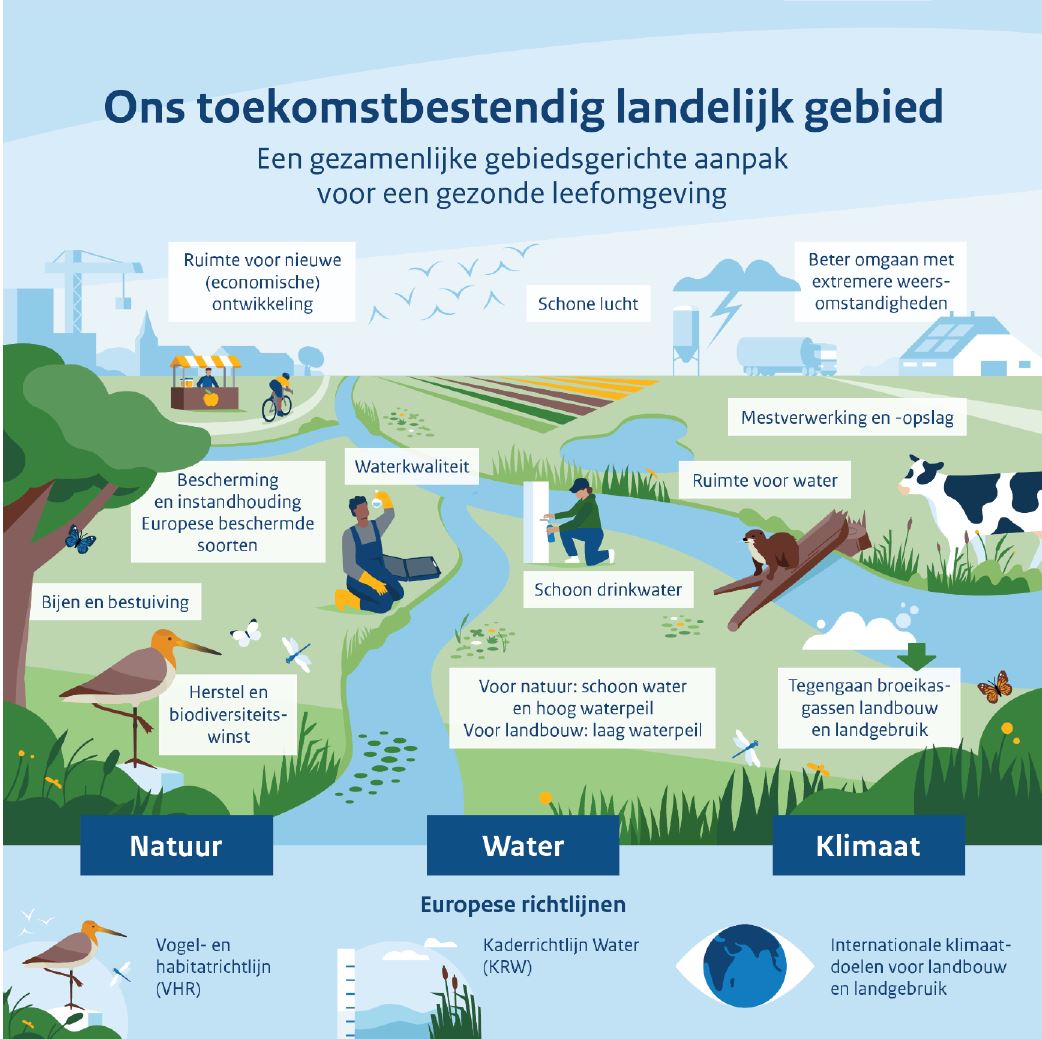 Provincie Gelderland | 25 november 2022
2
Perspectief voor vitaal landelijk gebied
Breed!
wonen, werken en recreëren
duurzame land- en tuinbouw
gezonde natuurgebieden
groene industrie
schoon en voldoende water
voorbereid op klimaatverandering

Randvoorwaarden
Kenmerken en identiteit van Gelderse gebieden centraal
Uitgaan van eigen kracht
Water en bodem sturend 
Gezonde en robuuste natuurgebieden

Bouwstenen voor regionale gebiedsuitwerking
Landbouw, stikstof, natuur, water, klimaat
Provincie Gelderland | 25/11/22
3
Ruimtelijke samenhang
De ruimtelijke keuzes voor landbouw, natuur, water en klimaat 
wegen we in samenhang met de andere grote opgaven zoals: 
Energietransitie (RES/GEIS)
Verstedelijking en leefbaarheid 
Gezonde en veilige leefomgeving
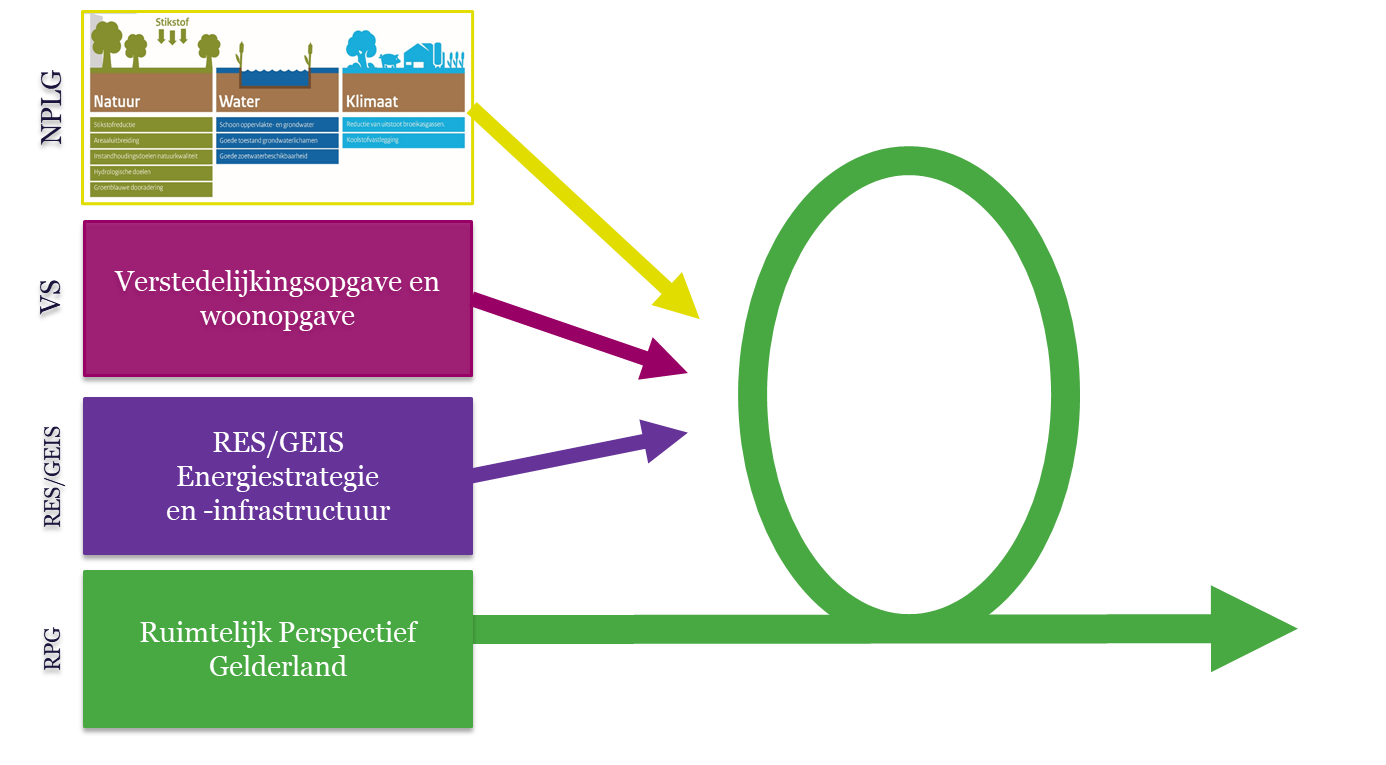 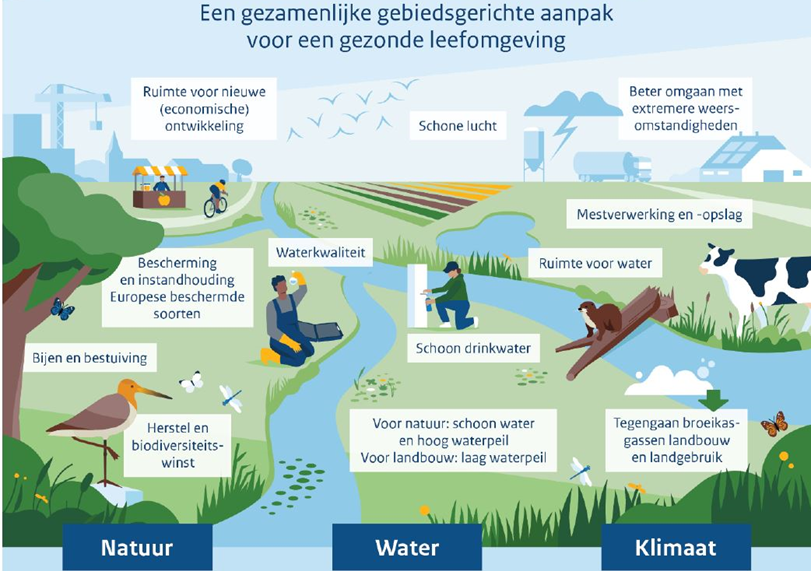 Provincie Gelderland | 25 november 2022
4
Nationaal Programma Landelijk Gebied
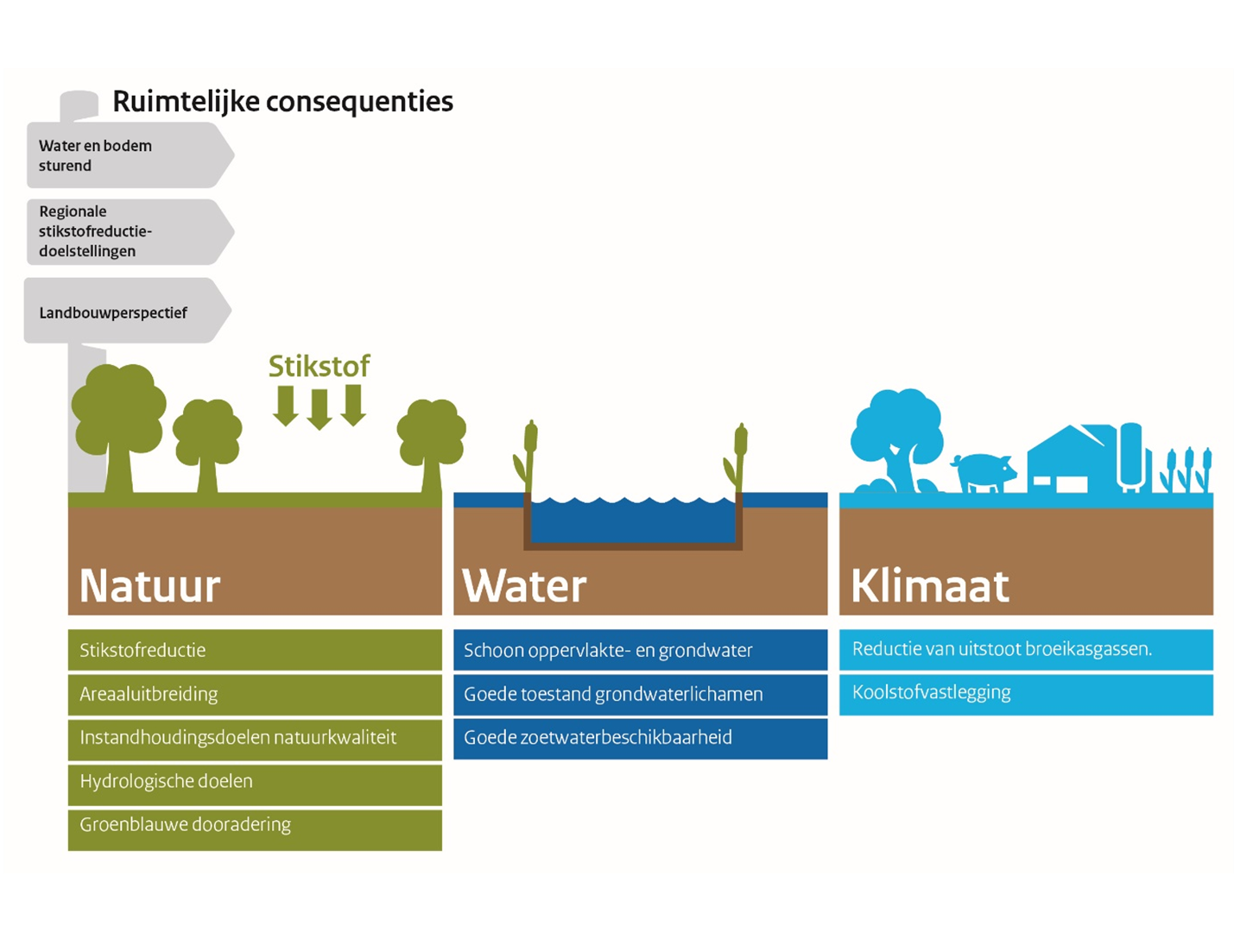 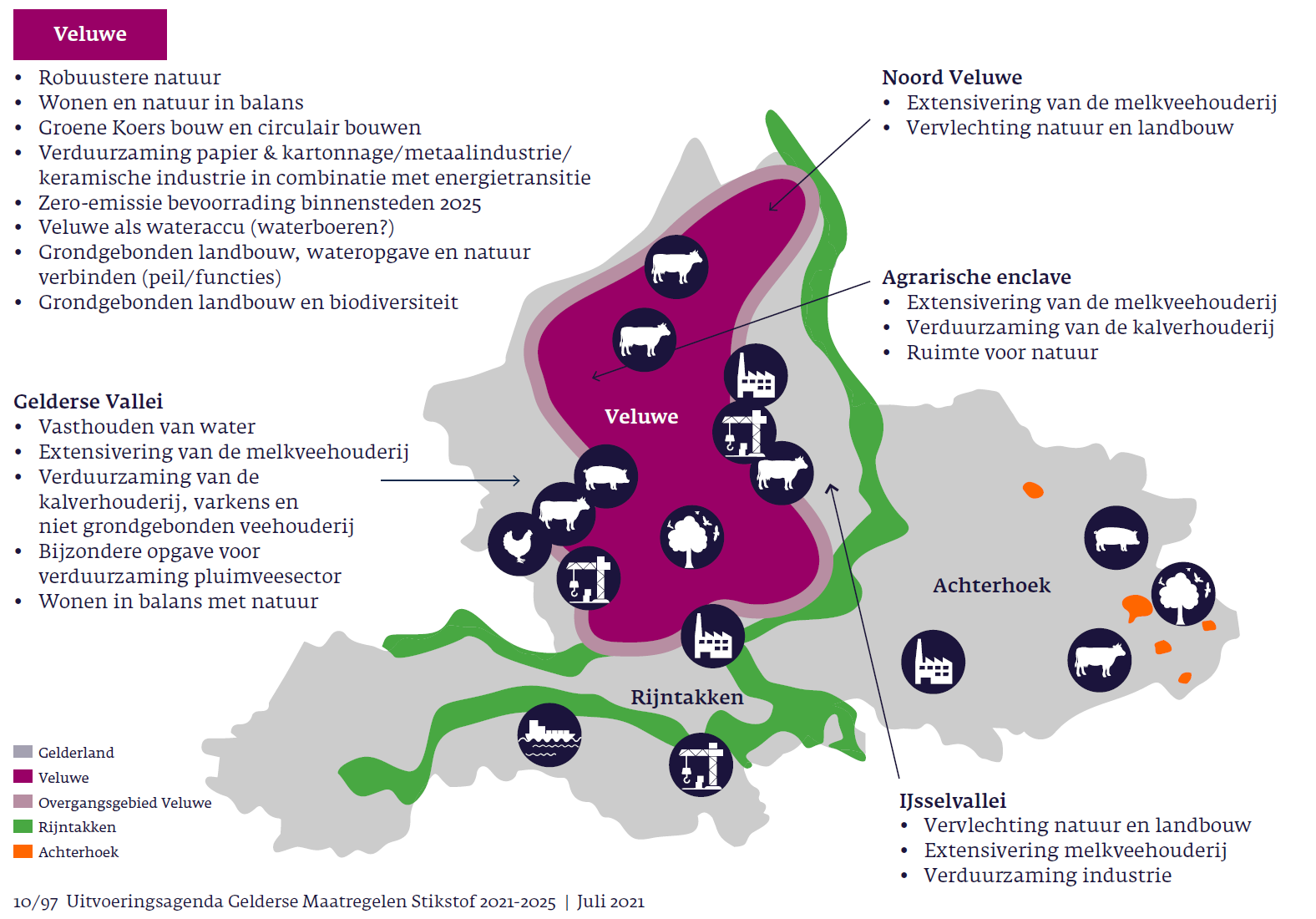 Wij gaan door met de Gelderse aanpak
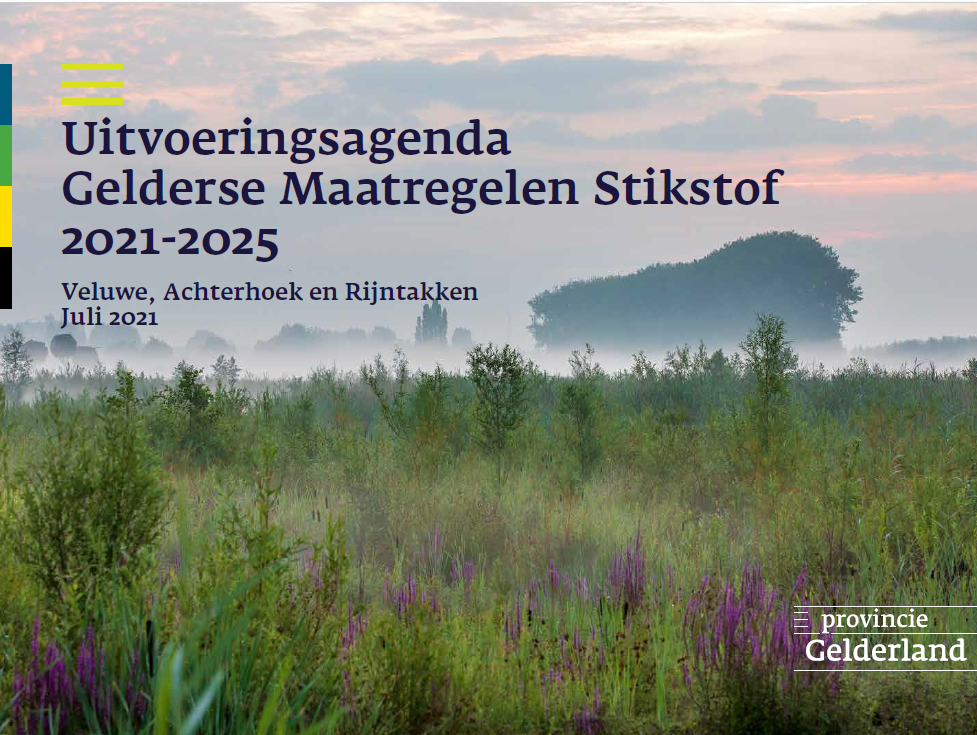 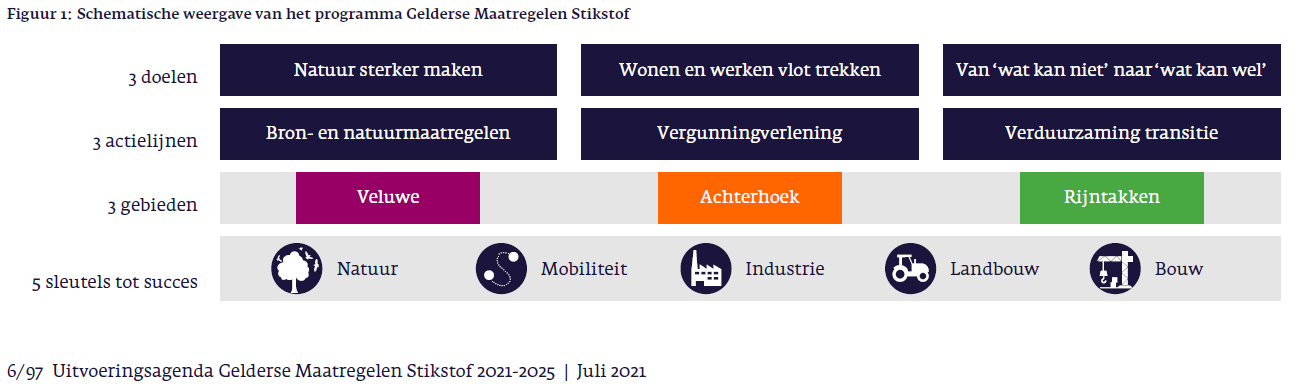 Provincie Gelderland | 14 maart 2021
Gelders programma landelijk gebied (GPLG)
Mijlpalen en planning
7
Water en bodem sturend
We zien water en bodem sturend in onze opgaven: 
Daar waar gebruiksfuncties conflicteren met draagkracht van water en bodem passen we deze aan of beëindigen we die;
In onze zandgebieden houden we meer regenwater in het grondwatersysteem vast. 
In Oost-Gelderland gaat het dan om minder afvoeren. 
Voor de Veluwe gaat het daarnaast ook duurzaam beheer van de grondwatervoorraad onder de Veluwe; 
In het Rivierengebied gaat, naast zoetwater uit de rivieren, ook grondwater meedoen in het waterbeheer voor drink-, industrie- en beregeningswater.
Provincie Gelderland | 25 november 2022
8
Water en bodem sturend
Voorbeeld Achterhoek:	100mm extra water vasthouden						drainagebasis gemiddeld 30 cm omhoog
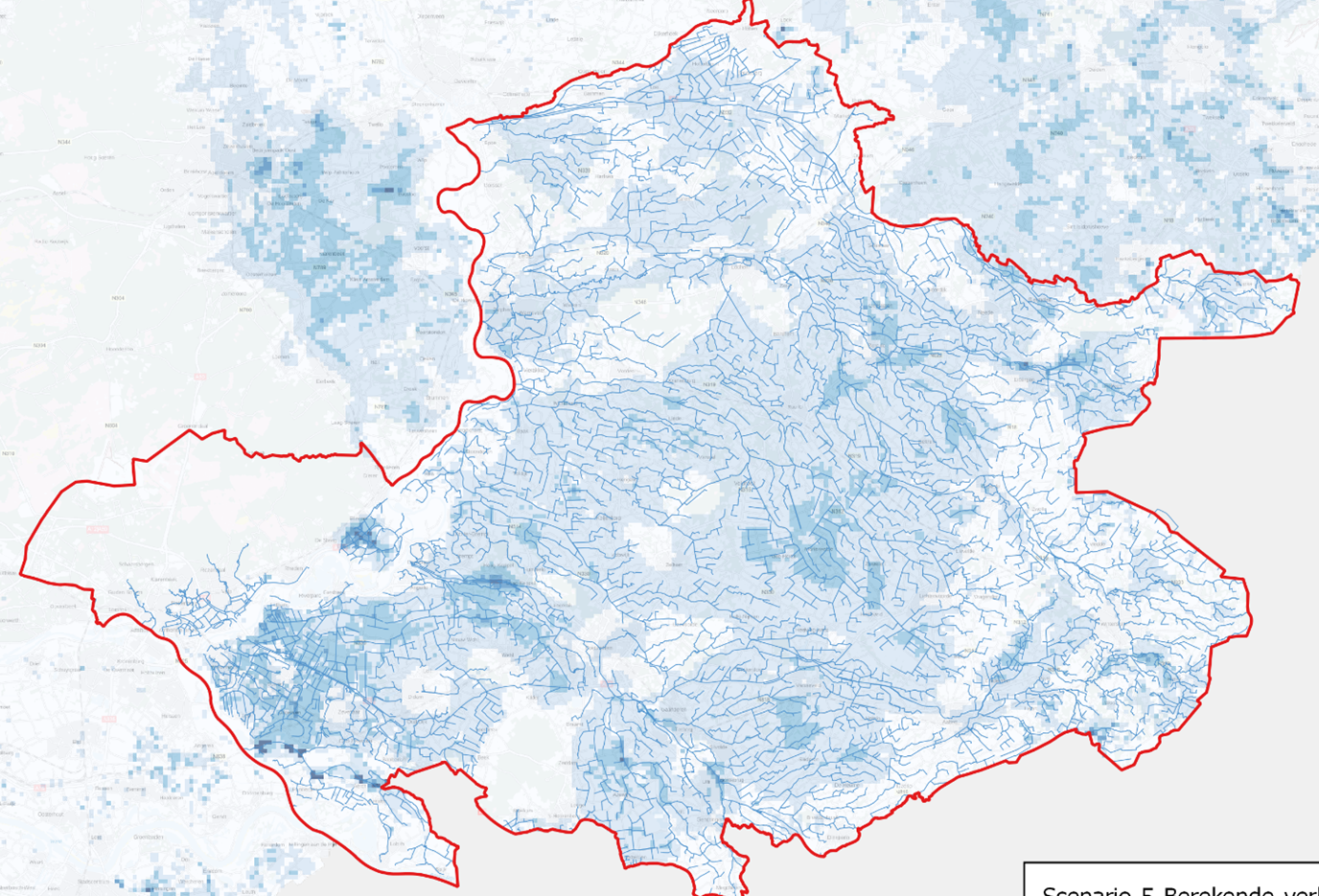 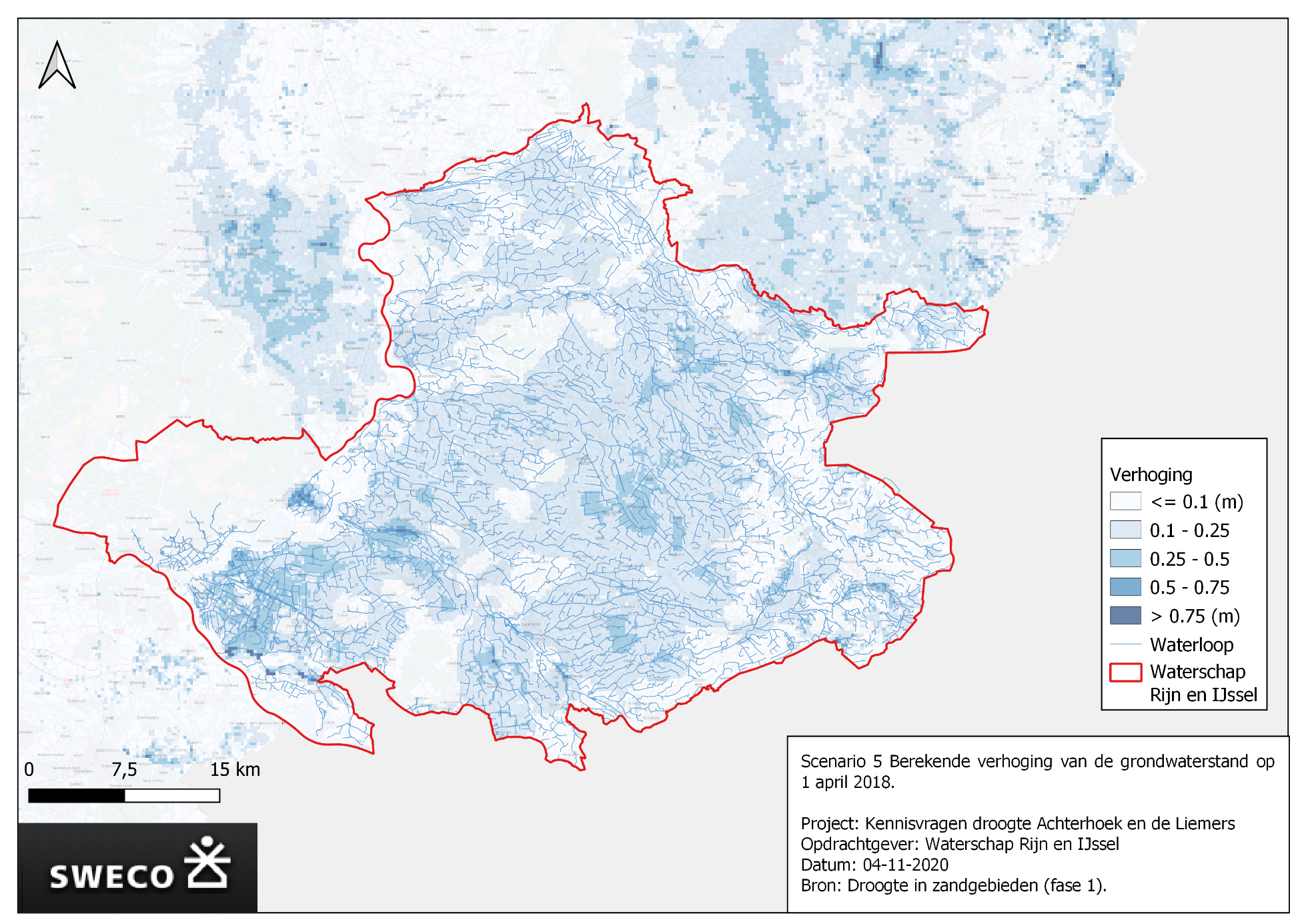 Provincie Gelderland | 25 november 2022
9
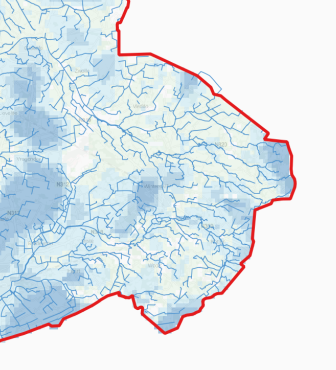 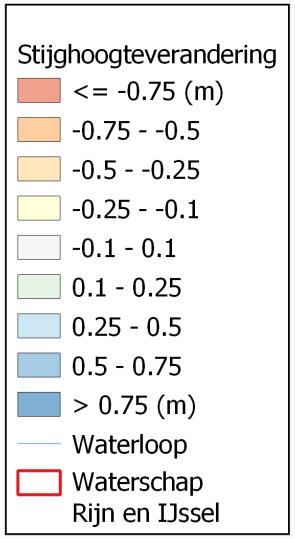 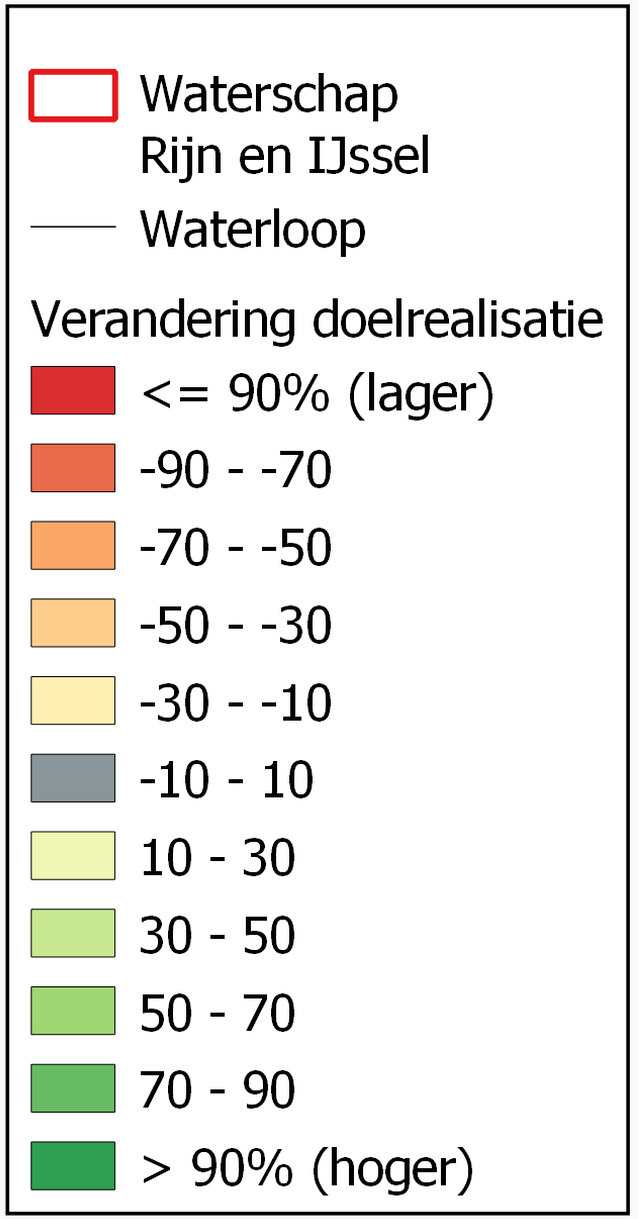 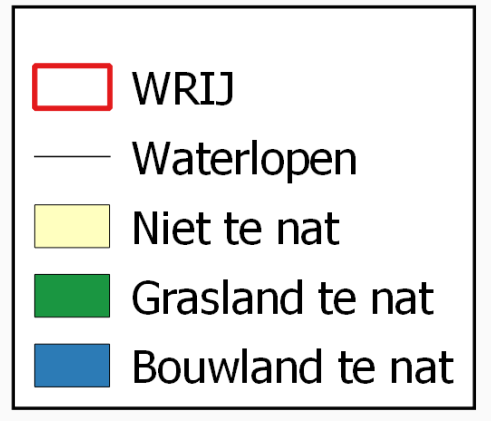 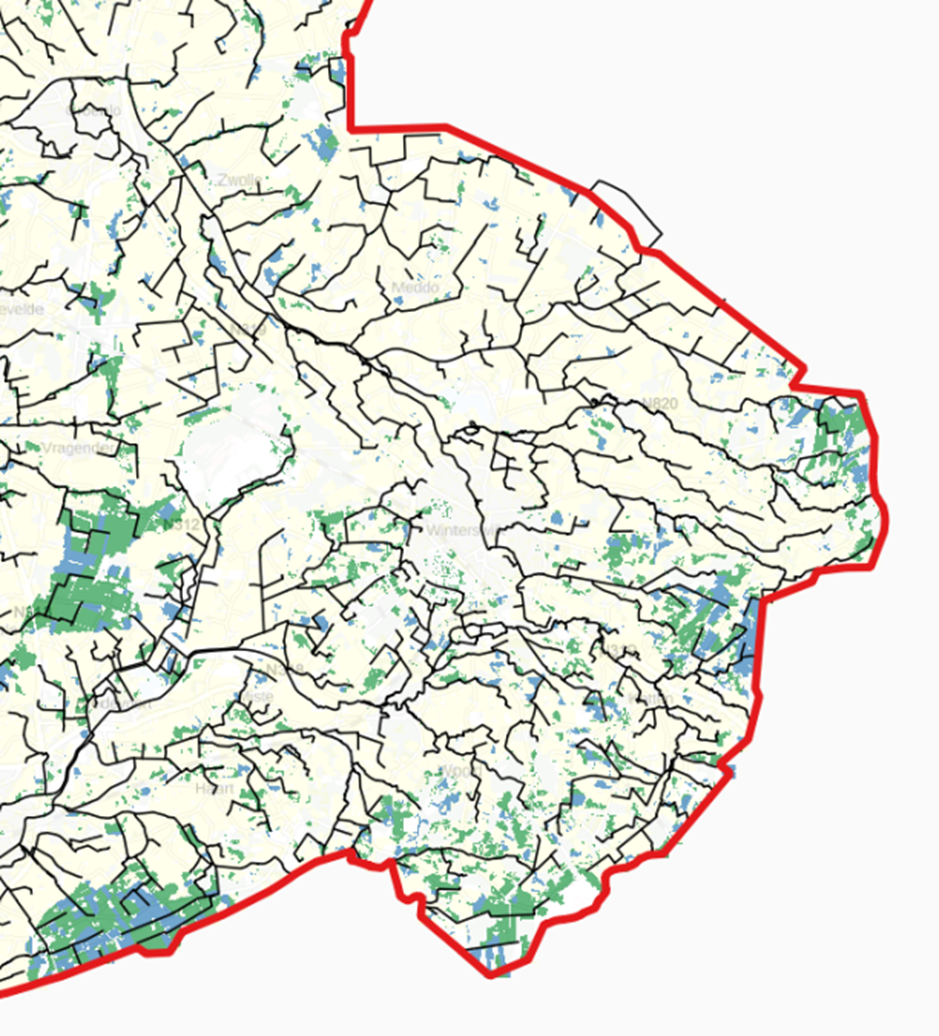 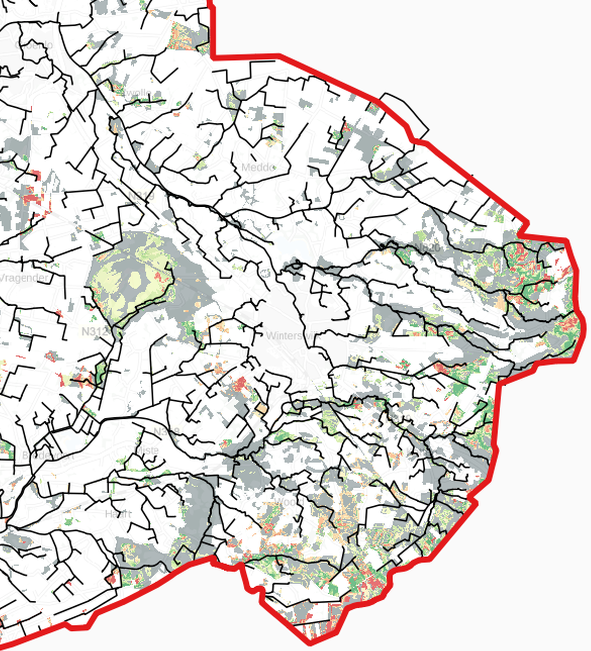 Provincie Gelderland | 25 november 2022
10
Water en bodem sturend
Van beekherstel naar beeklandschapsontwikkeling
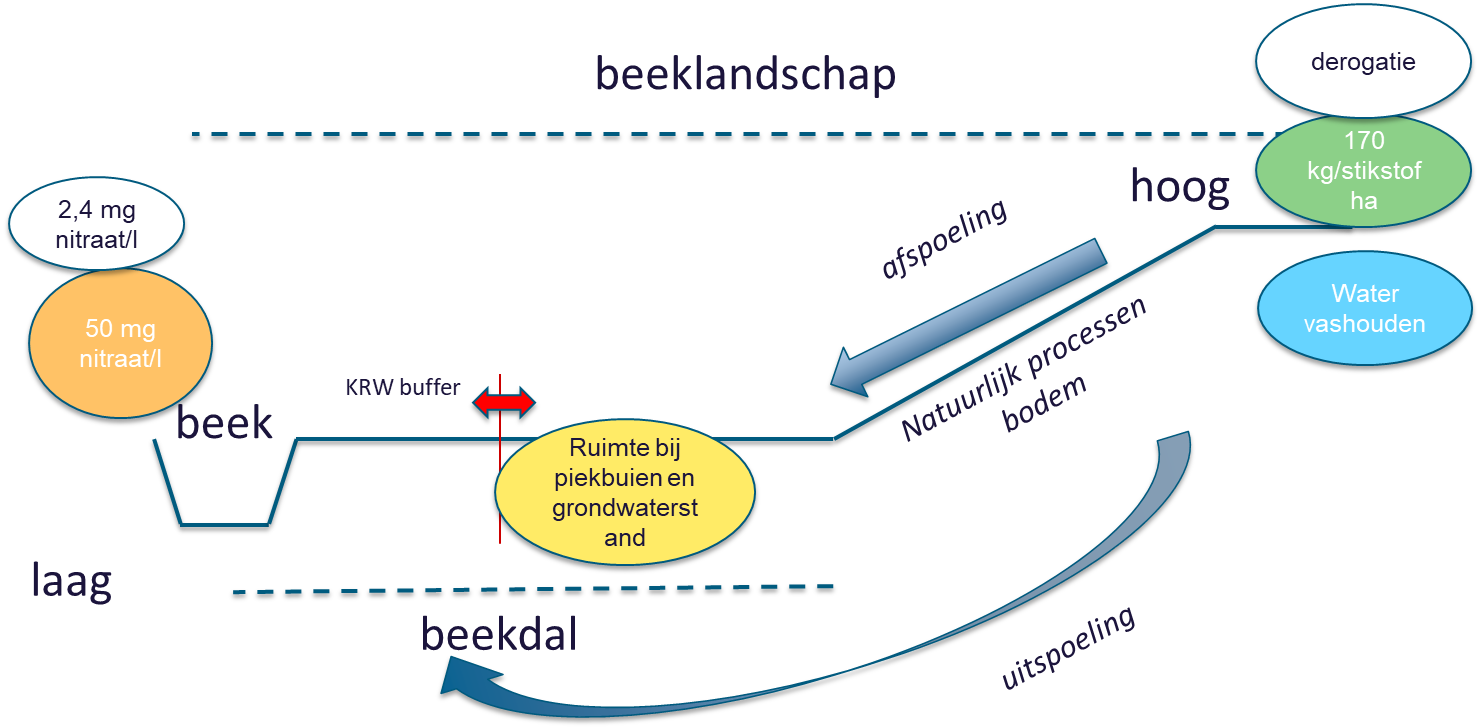 Provincie Gelderland | 25 november 2022
11
Klimaat
Voor de klimaatopgave houden we vast aan het Gelderse klimaatplan 2021 – 2030 en het nationale klimaatakkoord: 
De broeikasgasuitstoot van landbouw en landgebruik moet ten opzichte van 2017 met minimaal 1,9 Mton CO2-eq worden verminderd in Gelderland en klimaatneutraliteit in 2050;
De klimaatopgave voor de industrie uit ons Gelders Klimaatplan is onderdeel van de opgave energietransitie.

NB: Uitstoot broeikasgassen landbouw (methaan, lachgas), industrie etc
Al veel wordt gedaan door de tuinbouw (CO2, geothermie)
Restantopgaven nog niet bekend; mogelijk forse extra opgave voor veehouderij: voer, stal, CO2-vastlegging (carbon farming, permanent grasland, biomassa), etc.
Provincie Gelderland | 25 november 2022
12
Natuurherstel
We zetten in op natuurherstel door robuust systeemherstel van de Natura 2000 gebieden, groenblauwe dooradering en extra maatregelen en middelen in overgangsgebieden:
We zetten in op kwalitatieve en kwantitatieve versterking van onze natuur zonder verschuiving van de Natura 2000-gebiedsbegrenzingen
Onze inzet in de overgangsgebieden is verduurzaming van de landbouw, versterking van biodiversiteit, verlaging van de stikstofdepositie en input van chemische stoffen
We zetten in op 10% droge en natte landschapselementen (groenblauwe dooradering) omwille van water vasthouden en opvangen, natuurwaarden verhogen en versterken van de identiteit van het landschap
Voor het overgangsgebied rondom de Veluwe zetten we in op het Veluwe Arrangement. Onder meer: nieuwe activiteiten en later alle activiteiten emissie-arm.
Provincie Gelderland | 25 november 2022
13
Natuurherstel
Herstel en ontwikkeling Natura 2000-gebieden
Groenblauwe dooradering (10%)
Extra biodiversiteit in overgangsgebieden
Aansluiten bij droogteaanpak en voldoende en schoon water
Invulling moet bijdragen aan verdienmodel landbouw
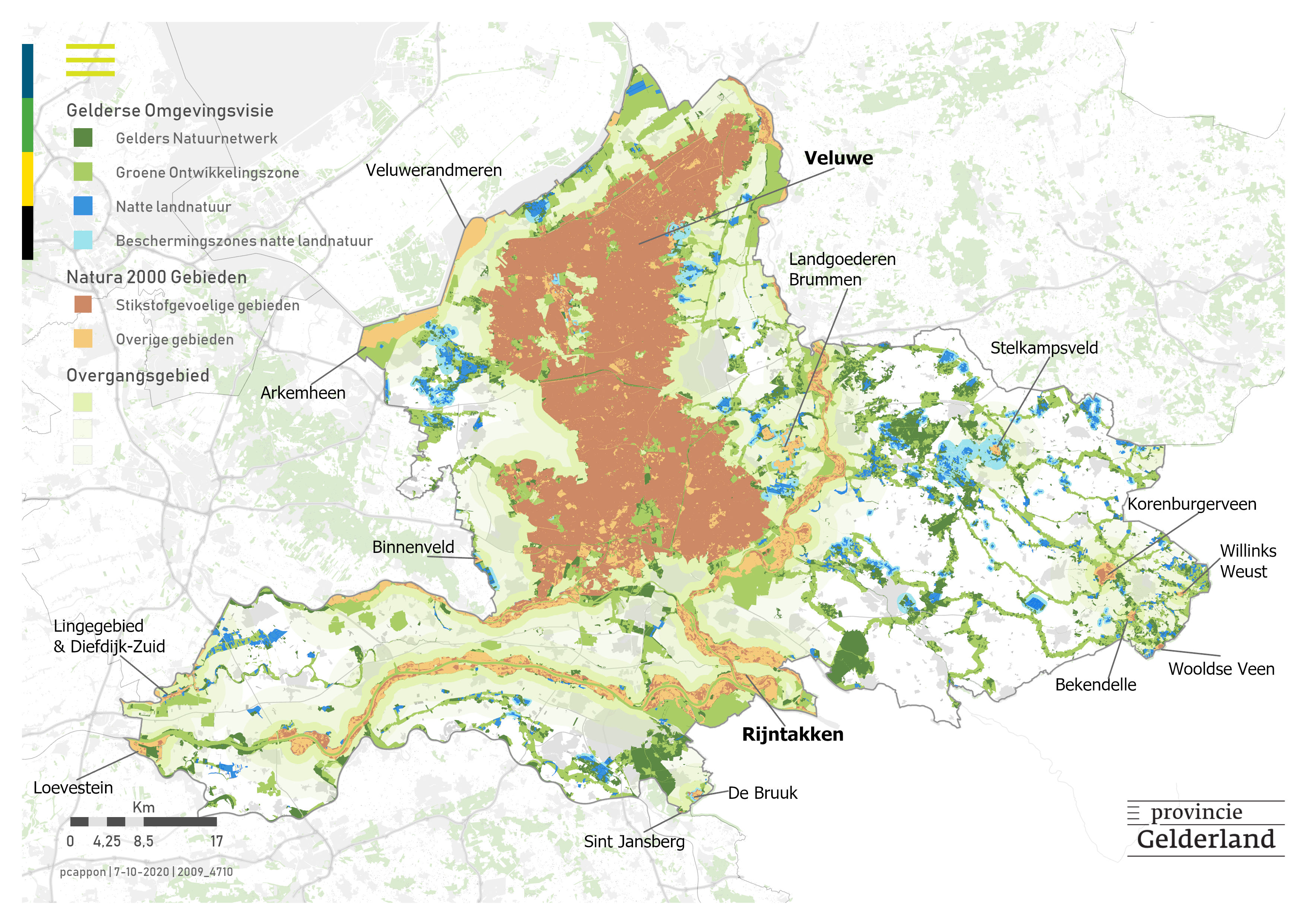 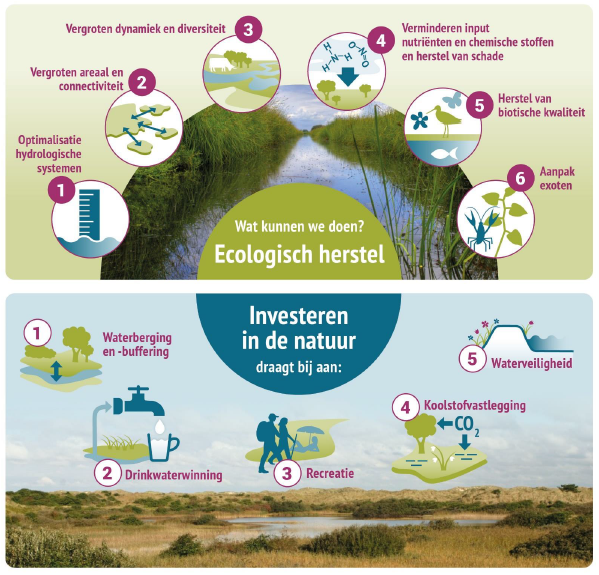 Provincie Gelderland | 25/11/22
14
Stikstof
GMS uitvoeringsagenda 
WUR-rapport met aanvullende maatregelen voor stikstofreductie
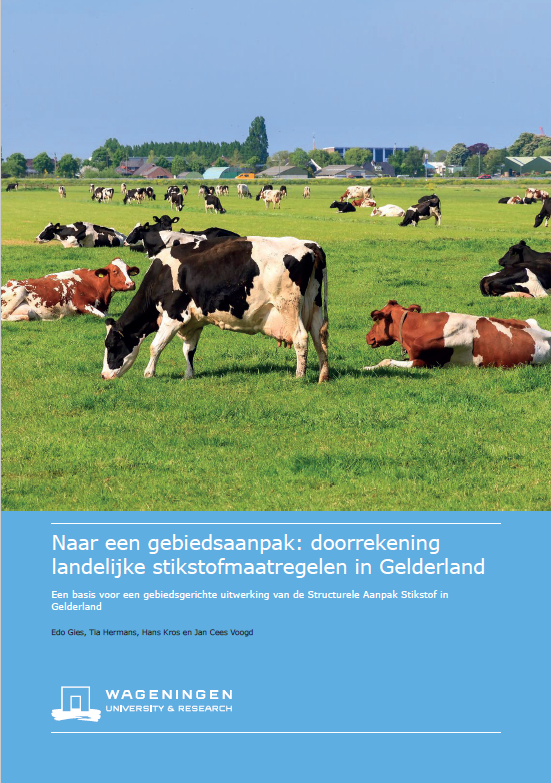 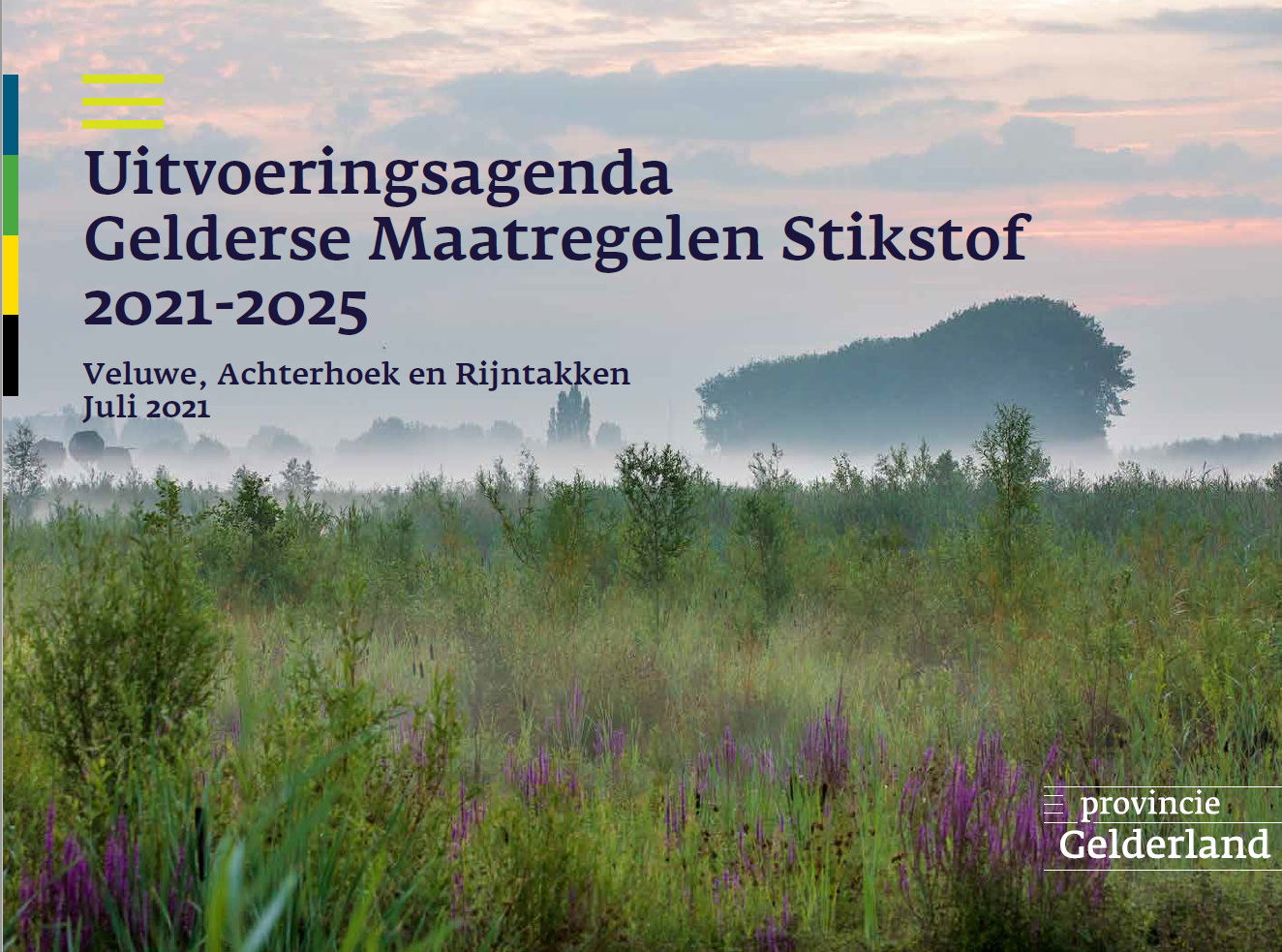 Provincie Gelderland | 25/11/22
15
Stikstof in Gelderland
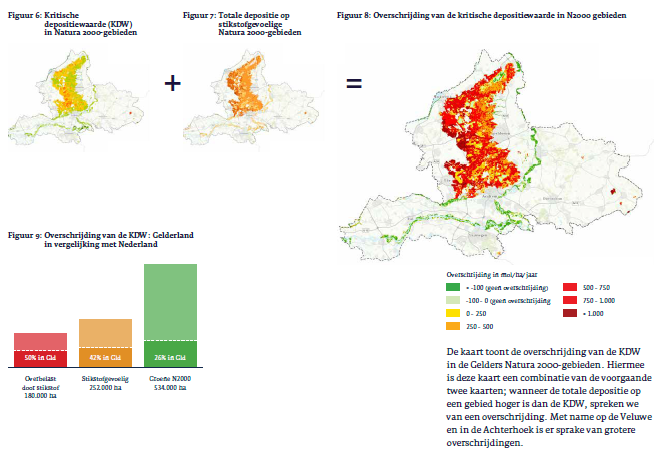 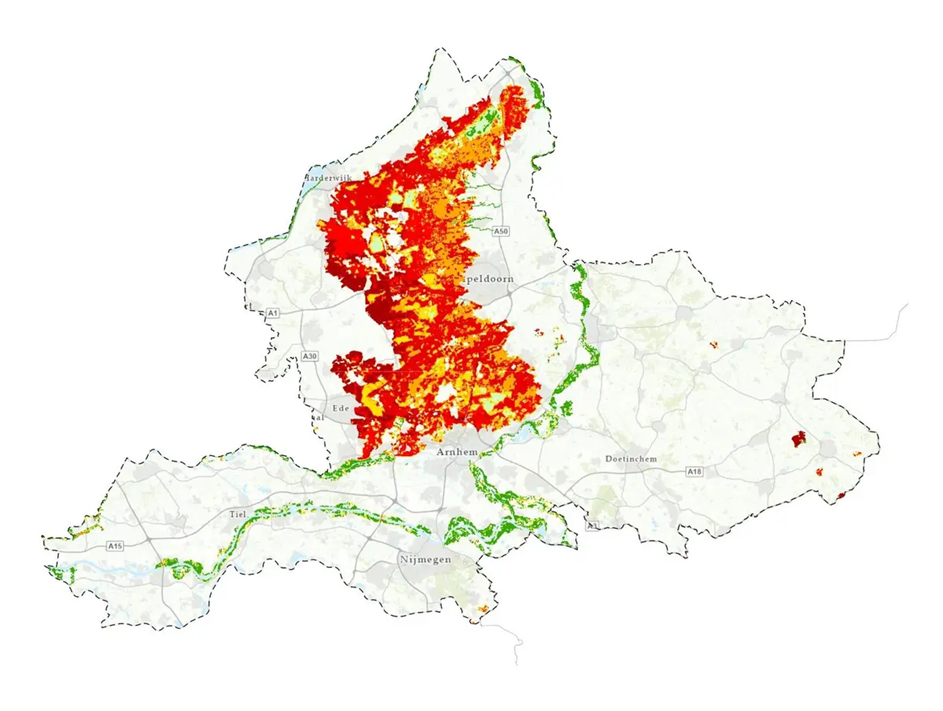 16
Landbouw met perspectief
Gelders landbouwperspectief
Sterke toekomstgerichte landbouwfunctie moet blijven. Boeren zorgen voor voedsel, onderhouden het landschap en beheren de kwaliteiten van bodem, grond- en oppervlaktewater. 
De landbouw staat, als primaire sector, aan de basis van een hele economische keten met veel werkgelegenheid, onderzoek en innovatie – van wereldwijde betekenis. 

Nodig zijn:
Duidelijkheid waar naartoe, en wat wel en niet mag
Hulp bij toekomstgerichte bedrijfsontwikkeling 
Zicht op een goed inkomen ná de transitie, door blijvend te kunnen verdienen aan de maatschappelijke opgaven
Provincie Gelderland | 25/11/22
17
Landbouw met perspectief
We zien natuurinclusieve en/of kringlooplandbouw conform de Kadernota Agrifood 2021-2030 als passend sociaaleconomisch toekomstperspectief voor de land- en tuinbouw

Dicht bij kwetsbare natuur (VHR) en wateren (KRW) betekent dat: 
voor grondgebonden bedrijven een gesloten kringloop van voer en mest op ‘eigen’ grond, weidegang en natuurinclusieve bedrijfsvoering met ruimte voor extra verdienmodellen
voor niet-grondgebonden bedrijven een gegarandeerde emissiereductie voor de hele bedrijfsvoering (van voer, stal, mest en management), circulair voer, mestverwaarding en ruimte voor extra verdienmodellen

Voor de overige gebieden in Gelderland betekent dat generieke inzet op emissiereductie en een bedrijfsvoering die in balans is met de eisen van de leefomgeving
Provincie Gelderland | 25 november 2022
18
Landbouw met perspectief
Instrumentenkoffer moet op orde zijn: 
O.a. voor inschakelen adviseurs, hulp bij innovaties/investeringen, pakketten voor langjarig beheer, transitievergoedingen, bedrijfsaankoop. 
Voor extensivering en weidegang ook extra grondinstrumenten nodig (zoals kavelruil, uitgifte in langjarige pacht).
Ook belangrijke verantwoordelijkheid van het rijk.

Voor toekomstig verdienmodel:
Niet alleen overheidsvergoeding voor groene en blauwe diensten… 
…Ook ruim beleid voor realiseren neveninkomsten, bijv. energie, zorg, recreatie, korte ketens.
Ook markt- en ketenpartijen moeten helpen om boer beter te betalen voor landbouwproducten (Landbouwakkoord)
Provincie Gelderland | 25/11/22
19
Onderlinge samenhang van plannen
Provinciaal programma
Regionale Agenda
Gebiedsprogramma
Gebiedsprocessen
Momenteel meerdere gebiedsprocessen in deze fase
Provincie Gelderland | 25/11/22
21
Inrichting- en 
beheerplan voor gebied
Vervolg gebiedsproces
Natuurinclusief
Bedrijfsplan
per boer
Uitvoeringsplan 
voor het gebied
Provincie Gelderland | 25/11/22
22
Natuurinclusief
Bedrijfsplan per boer
Uitvoering bij collectieven
Uitvoering op agrarisch bedrijf
(Eénmalige) doorvoering maatregelen
Langjarige beheer- en vergoedingsafspraken.
Pakketten binnen CGBD
Regulier ANLb
Provincie Gelderland | 25/11/22
23
Governance
Opstellen en uitwerking GPLG voor 3 Gebieden

Veluwe: Overleg Veluwe-arrangement : 4 overheden
	Bestuurlijk overleg + Opdrachtgeversoverleg + ambtelijk regieteam
Achterhoek: Overleg Regiekamer GPLG Achterhoek : 4 overheden + landbouw + natuur
	Bestuurlijk overleg + Ambtelijk overleg
Rivierengebied : in ontwikkeling

Thematafels : consultatie en afstemming met bestaande overlegstructuren
Gelders landbouwcollectief : bestuurlijk (Peter Drenth) met Gelderse landbouwvertegenwoordigers
Ambtelijk sectoroverleg natuur-water-landbouw: natuurorganisaties + waterschappen + 3 landbouwvertegenwoordigers

In 7 Regio’s:  Gemeenten, provincie, waterschap (plaatje hierna)
Reflectie en inbreng op concept Gebiedsprogramma en uitwerking GPLG
Provincie Gelderland | 25 november 2022
24
Samenwerken in de regio
Kop van Veluwe/Zwolle
Ermelo Harderwijk Zeewolde (EHS)
Foodvalley
FruitDelta/Rivierenland
Groene Metropool (GMR)
Cleantechregio/Stedendriehoek
Achterhoek
Provincie Gelderland | 1 sep 2022 | GS-BOGW
25
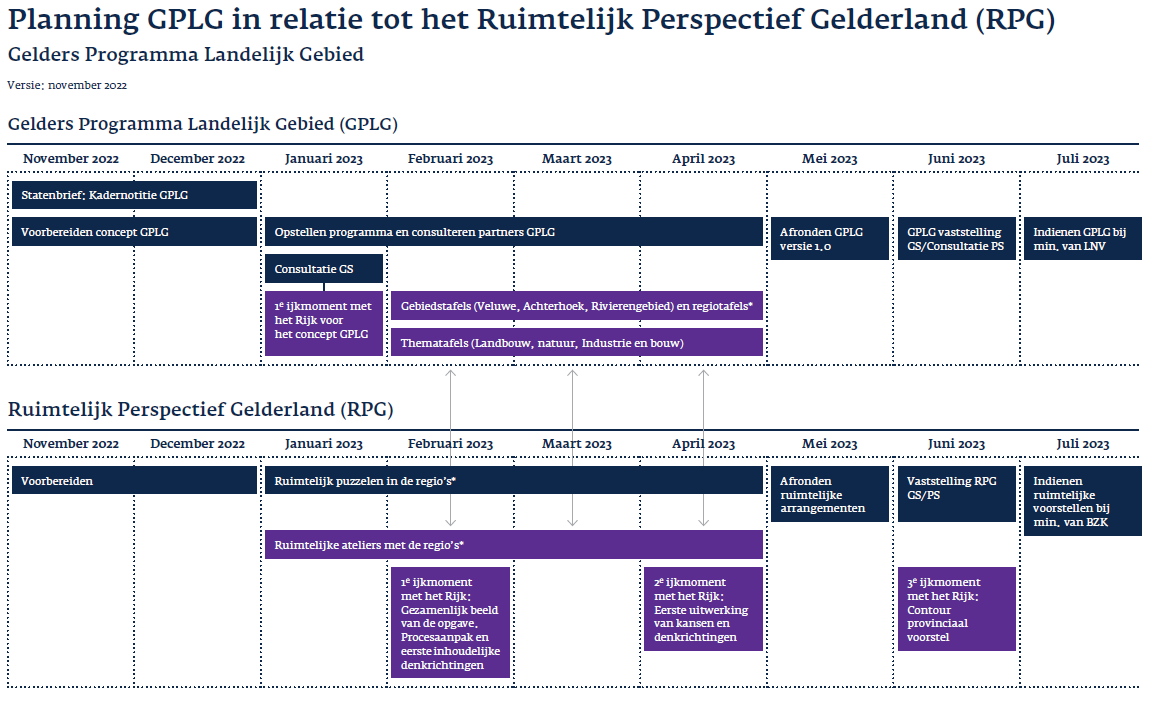 Provincie Gelderland | 25 november 2022
26
Contact
Bij vragen over vergunningen, subsidies, uw leefomgeving en/of provinciaal beleid kunt u terecht bij het Provincieloket. 

Via het vragenformulier op de website: www.gelderland.nl -> contact. 

Of tijdens kantoortijden telefonisch via:  026 359 99 99.

Nieuwsbrief Agrifood ontvangen?
Meld u aan via agrifood@gelderland.nl
Provincie Gelderland | 25 november 2022
27
CDA West Maas en Waal 29 november 2022